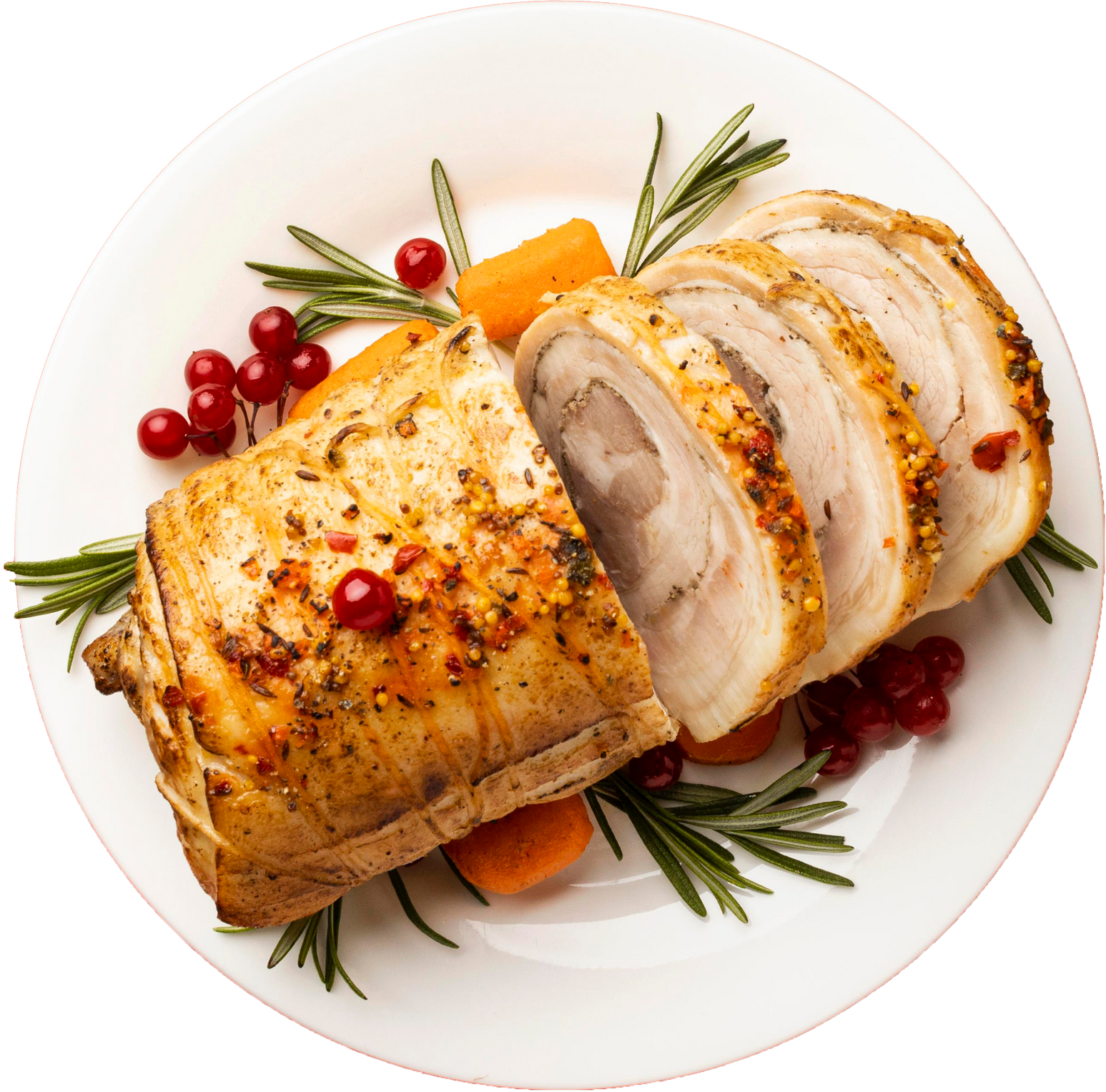 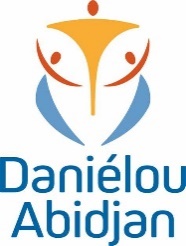 MENU QUOTIDIEN 
GSMD
DEJEUNER
SEMAINE  DU  03 AU  07 MARS  2025
LUNDI
MARDI
MERCREDI 3
JEUDI
VENDREDI
Plat

BOULETTES DE VIANDE

Garniture

FRITES 

Dessert

ANANAS
Plat

TCHEP AU POULET

Garniture


Dessert

PAPAYE
Plat

SPAGHETTIS AU POULET

Garniture


Dessert


PASTEQUE
Plat

THON FRIT,SAUCE TOMATE

Garniture

ATTIEKE

Dessert

CREPE AU SUCRE